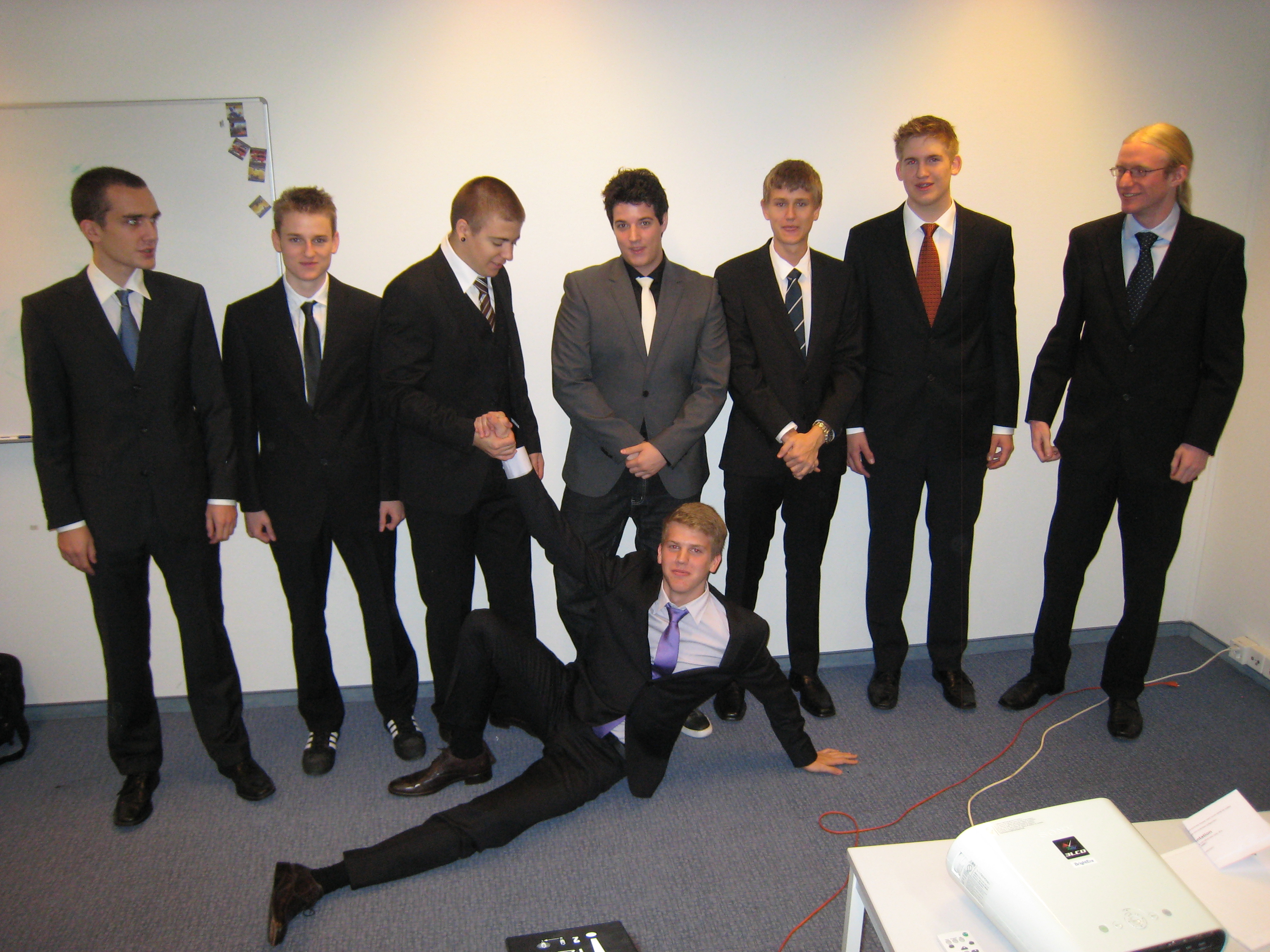 Projekt „Converter“
Applikationsentwicklung Lernende 2007 Credit Suisse
Inhalt
Lehrlinge

Ausbildung
CS-Intern
Santis Training
BMS / ABU

Projekt Converter
Dominic Lüönd
18 Jahre
Interessen
Fussball
FCZ
PHP
Marco von Moos
18 Jahre
Interessen
Musik 
Bowling
Computer
Ausgang
David Schwyter
20 Jahre
Interessen
Auto
Fussball
Ausgang
Daniel Huber
19 Jahre
Interessen
RC Hubschrauber
Webapplikationen
Neue Technologien
Oliver Köchli
19 Jahre
Interessen
Pfadi
Programmieren
Computer
Reto Hablützel
19 Jahre
Interessen
Musik
PHP
Java
Fabio Siverino
20 Jahre
Interessen
Fischen
BMX
Filme / Serien
Matthias Schäfer
19 Jahre
Interessen
IT Security
Entwicklung
Fitness
Interne Ausbildung
Ausbildung innerhalb der CS
Betreuung
Berufsbildner
Lehrmeister
Verschiedene Einsätze
Betriebsorganisation IT (1 Jahr)
Erster Kontakt mit der Arbeitswelt
Grundausbildung
KV-Einsatz (½ Jahr)
Bezug zum Kerngeschäft: Zahlungsverkehr
[Speaker Notes: Ich möchte nun gerne mit dem ersten Referat über unsere Ausbildung innerhalb der Credit Suisse beginnen.
Sie haben sicher alle bereits Kontakt mit Lehrlingen gehabt und kennen vielleicht das Eine oder Andere.
In der CS haben wir zwei Instanzen von Betreuuern, den BB und Lehrmeister...]
Erster Java Einsatz
Erster Entwicklereinsatz
Praktische Erfahrung sammeln
Neue Technologien kennenlernen
Enterprise Java Beans
Hibernate, Java Persistence API, Struts
JSP/JSF
… sowie Tools
Eclipse J2EE
JAP/Hibernate, ant/qmb
Projektstrukturen kennenlernen
Zweiter Java Einsatz
… startet nächste Woche
Santis Training AG
Ausbildung für Informatikerlernende
Firmeninterne Kurse
Nicht Teil des Lehrplans
Einführung in JSP/Web Applikation
Präsentationstechnik
MS Office
Überbetriebliche Kurse
IT Kleinprojekt abwickeln
Dieses Projekt wurde in der Santis erarbeitet
Schule (BMS)
4 Jahre
Zwei Sprachaufenthalte:
Frankreich (Dijon, 2. Lehrjahr)
Englischsprachige Ortschaft (individuell, 4. Lehrjahr)
VN + LAP
= Abschlussnote
Kaufmännische Berufsmatur
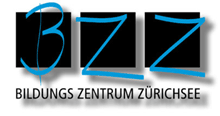 Schule (ABU)
4 Jahre
BMS > ABU
VN + Selbstvertiefungsarbeit + LAP
= Abschlussnote
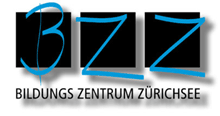 Schule (Module)
BMS und ABU zusammen
Grundmodule Informatik
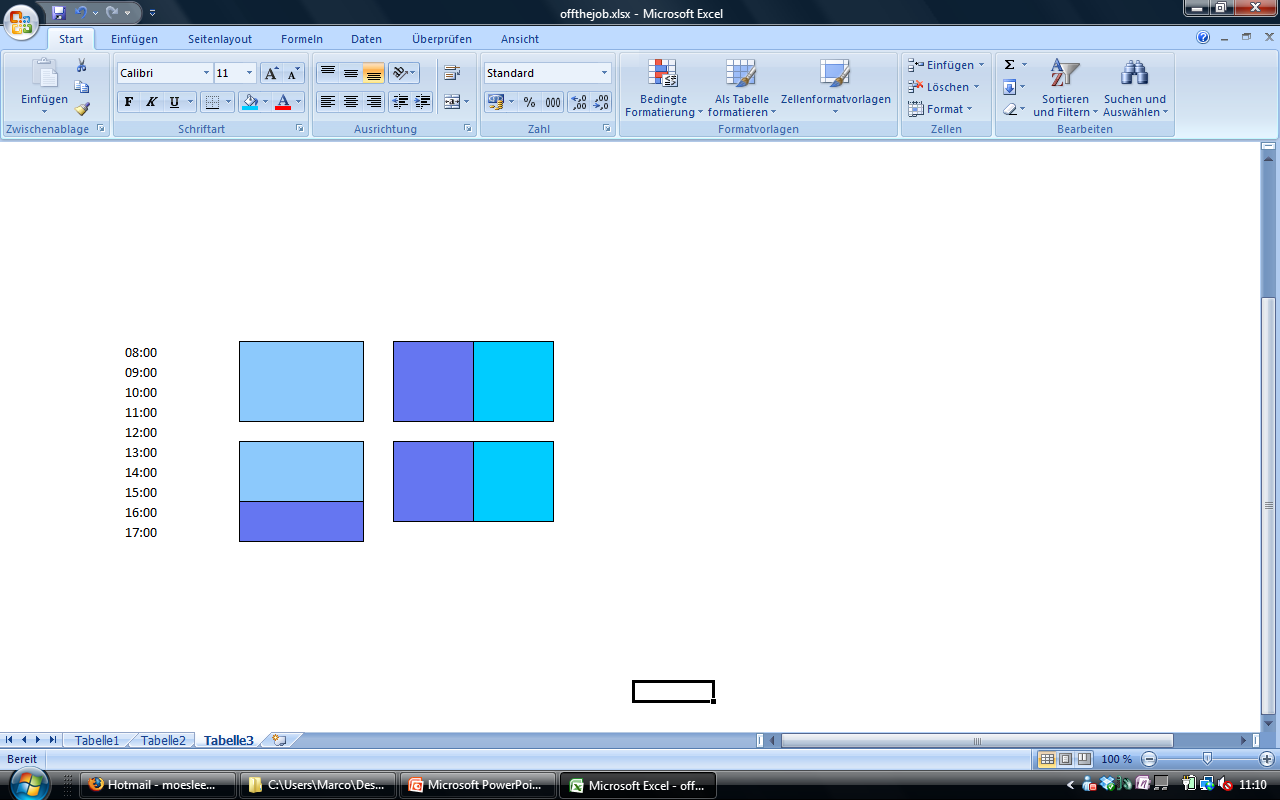 BMS
Module
ABU
Module
BMS
ABU
BMS
Module Überblick
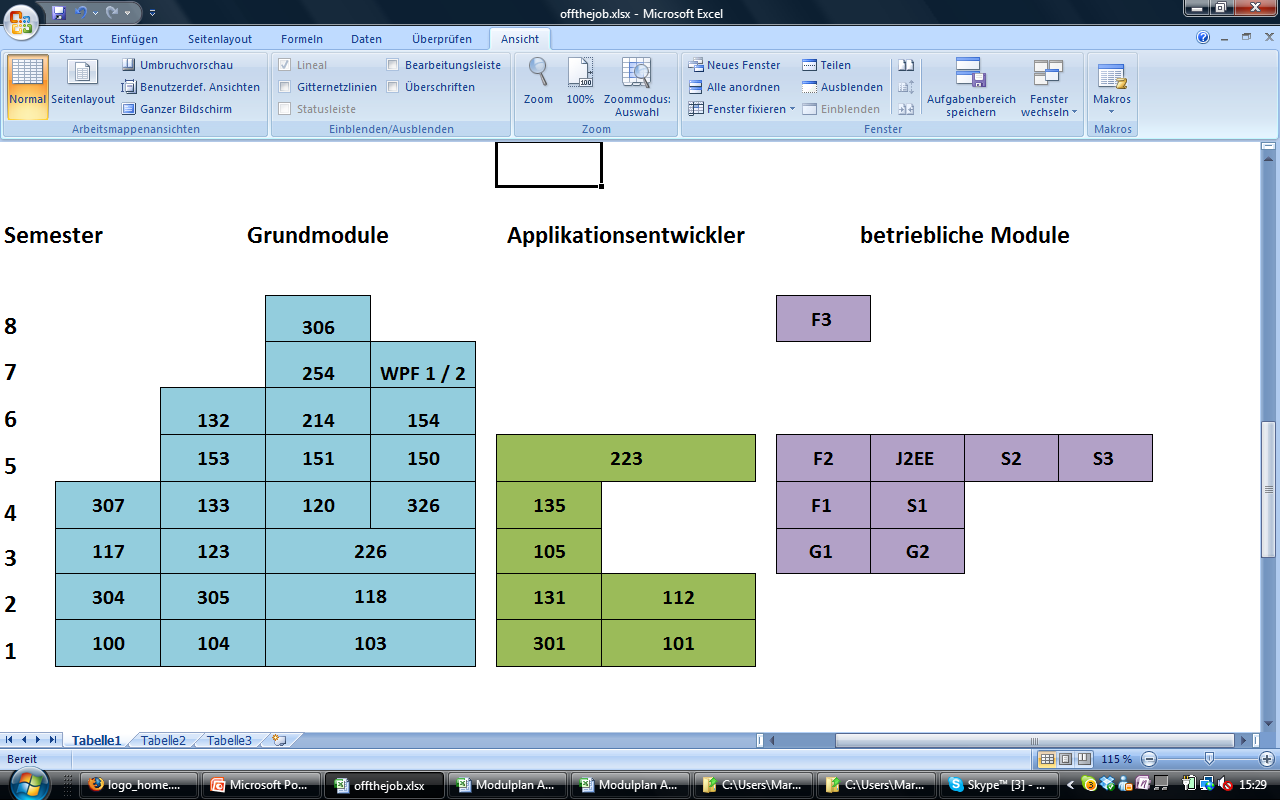 Betriebliche Module
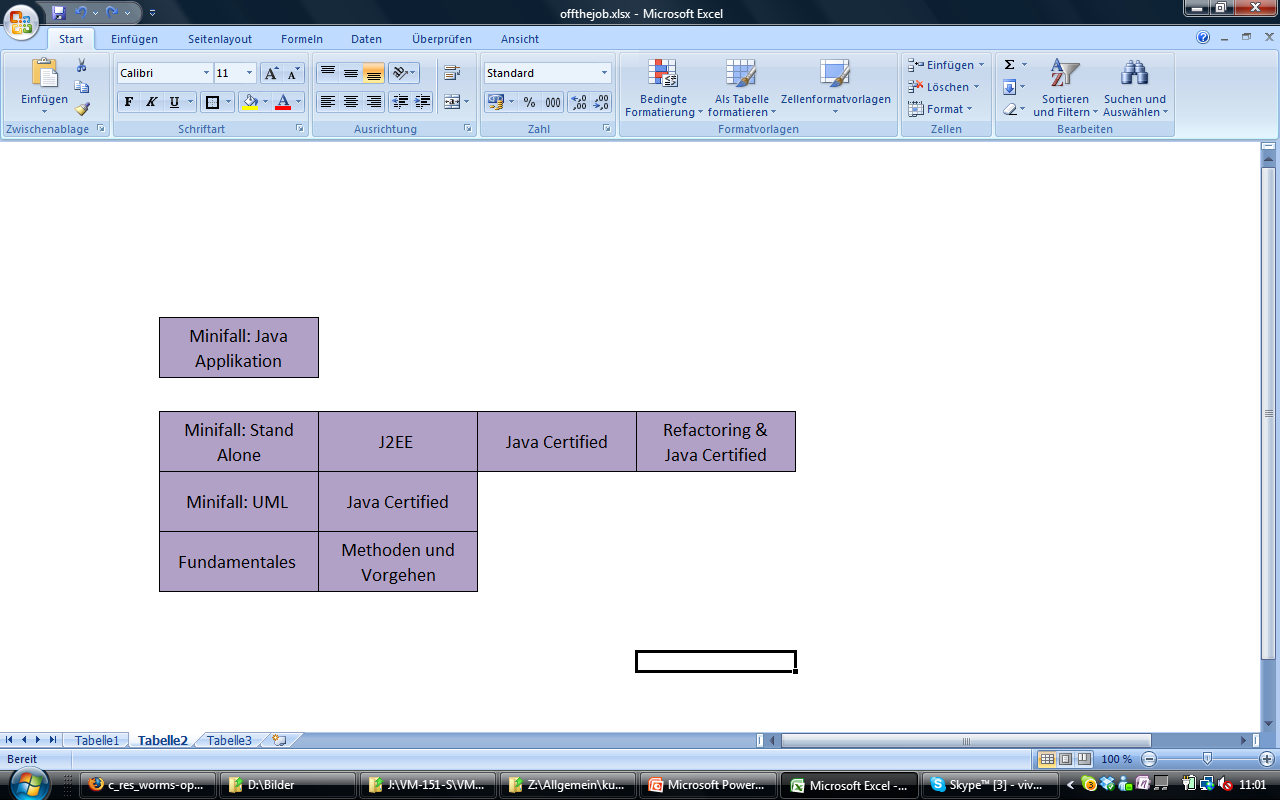 Projekt Converter
Umrechner
Erfassen, Bearbeiten und Löschen von Messgrössen & Einheiten
Nominieren eigener Messgrössen
Projekt Converter
Vorgehen
Arbeitsmittel (Java / Eclipse / SVN)
Architektur
Persistence Layer (JDBC / SQL)
Business Layer
Presentation Layer (JSF 2.0 / HTML 5)
Produkt
Prototyp
Web-Lösung
Vorgehen
Use Cases
Prototyp (HTML)
J-Unit (Test First) / Single User Applikation
Multi User Applikation
Eclipse / Java / SVN
Java 		Programmiersprache
Eclipse 		Entwicklungsumgebung
SVN 		Versionierungs-Tool
Java Allgemein
Objektorientiert
Platformunabhängig
Aktuelle Version: 6
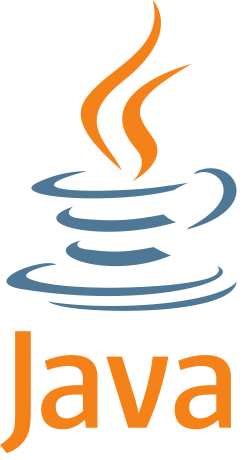 [Speaker Notes: Neuer Version Erscheint Bald --> 7
Erscheinungsjahr 1995
Entwickler: Sun Microsystems seit 2010 Tochterfirma von Oracle Corperation]
Automatisches Ressourcen Management
FileReader fr; 

fr = new FileReader(path); 
try 	{ return fr.read (); } 
finally { fr.close(); 		 } 

try (fr = new FileReader(path)) { 
	return fr.read (); 
}
Java 6
Java 7
[Speaker Notes: Idee zuerst
Für alle Streams
fr = new FileReader(path) ist initialisiert]
Strings in Switch-Konstrukt
String s = "bar";
switch(s) { 
	case "foo": 
		System.out.println("Is foo");
		break;
	case "bar": 
		System.out.println("Is Bar");
		break; 
}
Language-Support für Collections
List<String> list;

list = new ArrayList<String>(); 
list.add("item");
list.add("second"); 
String item = list.get(0); 

list = ["item", "second"]; 
String item = list[0];
Java 6
Java 7
[Speaker Notes: Ist vorgesehen
Kann auch bei Set und Map angewendet werden]
JUnits
@Test
public void testCalculatePublicMeasurand() {
	Double result; 
	result = c.calculate(
		"Masse", "Kilo", "Gramm", 2
	);
	assertEquals(2000.00, result);
}
[Speaker Notes: Try catch wurde entfernt
Zum prüfen von Methoden
AssertEquals: soll und ist.]
Eclipse
Programmierwerkzeug
Ursprünglich für Java gedacht
Erweiterbar durch Plugins
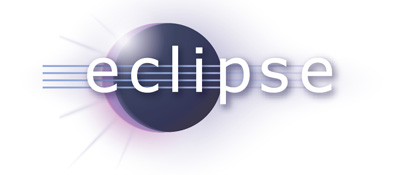 [Speaker Notes: Durch Plugins können auch Programmiersprachen wie PHP und C genutzt werden.
Entwickler: IBM 2001 --> 2004 wurde Eclipse Foundation gegründet]
SVN (Subversion)
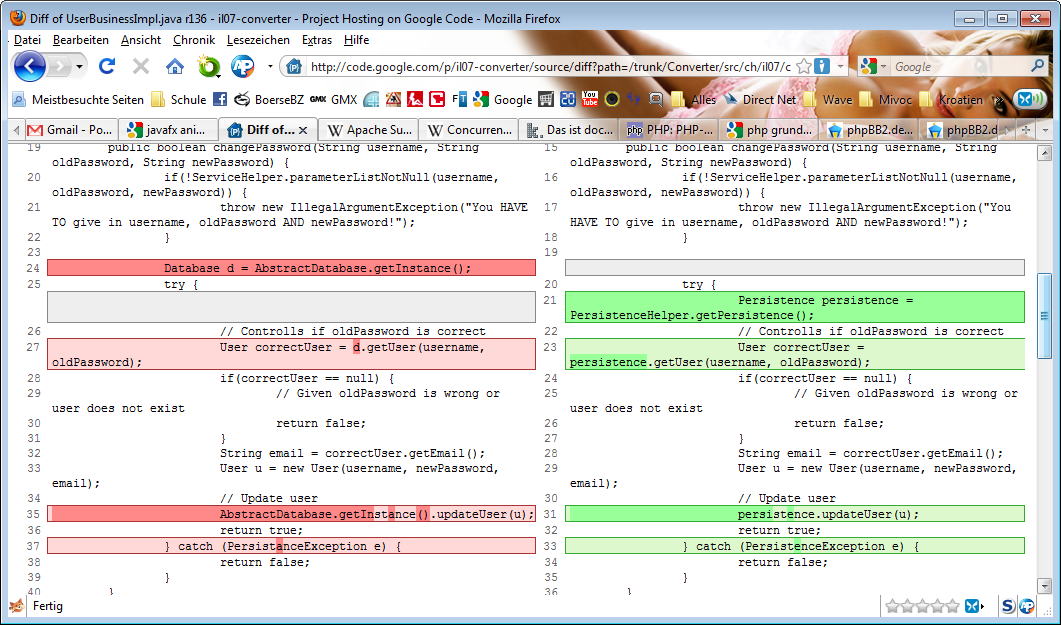 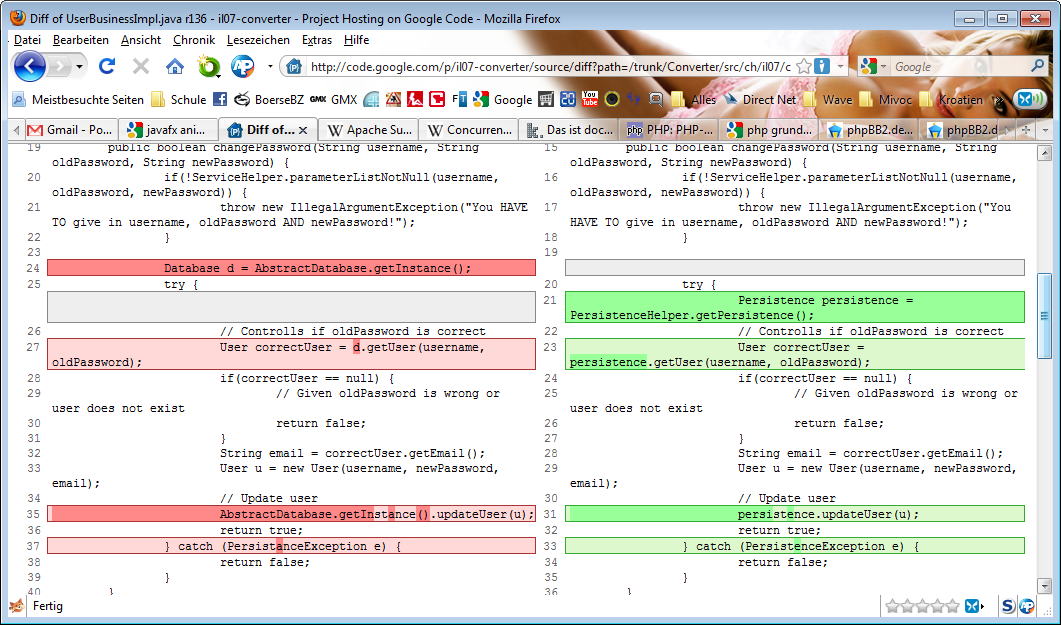 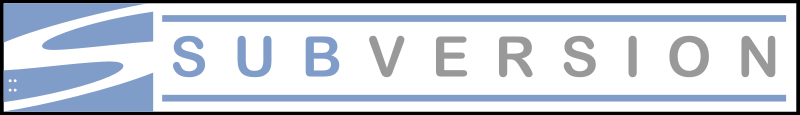 [Speaker Notes: Versionsverwaltung
Alles auf einem zentrallen Rechner

An Reto übergeben]
Architektur
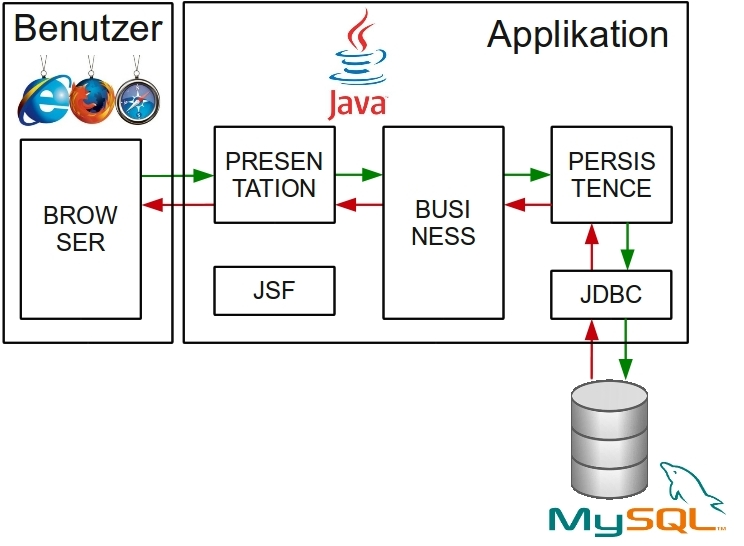 Persistence Layer (JDBC/MySQL)
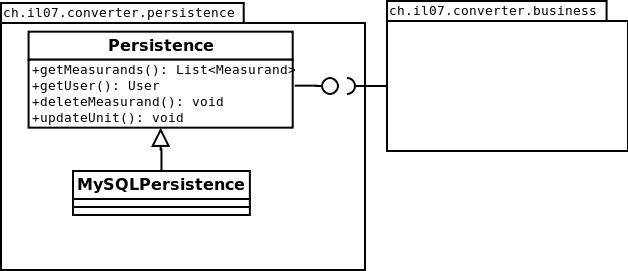 Persistence Access
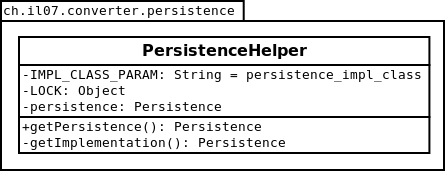 Datei “converter.properties”

 #persistence implementation
 persistence_impl_class=ch.il07.converter.persistence.impl.mysql.MySQLPersistence
Persistence Implementation
public void deleteMeasurand(Measurand measurand, String username) {
	for (Unit unit : measurand.getUnits())
		deleteUnit(measurand, unit);
	Integer userID = getUser(username).getUserID();
	String sql = "DELETE FROM measurand WHERE name = ? AND userID = ?";
	PreparedStatement stmt = con.prepareStatement(sql);
	stmt.setString(1, measurand.getName());
	stmt.setInt(2, userID);
	stmt.executeUpdate();
}
Business Layer
Aufgaben:
Verarbeitung der Daten
Steuern der Applikation
Datenaustausch mit dem Persistence Layer
Schnittstellen
Business Schnittstelle:
ServiceFactory
User, Measurand, Unit, Converter

Persistence Schnittstelle:
Persistence
Business
Business Layer
Persistence
Logik
Datenaufbereitung
Delegieren zum Persistence Layer
Umrechnen
Beispiel
public Double convert(Unit fromUnit, Unit toUnit, 
				   Double amount) {

baseValue = amount    * fromUnit.getDivisor();
newValue  = baseValue / toUnit.getDivisor();

return newValue;
}
Presentation Layer
Anzeigen der Daten
Validierung und Weiterleitung von Eingaben

HTML & JSF
[Speaker Notes: Ich danke für ds Wort

Mir sind bim Presentation Layer aglangt

Ohni die Ebeni wür de ganzi rest gar nüt nütze, will ihr gar nüt gseh würet!]
HTML 5
Was ist HTML ?
Neue Funktionen in HTML 5
HTML 5
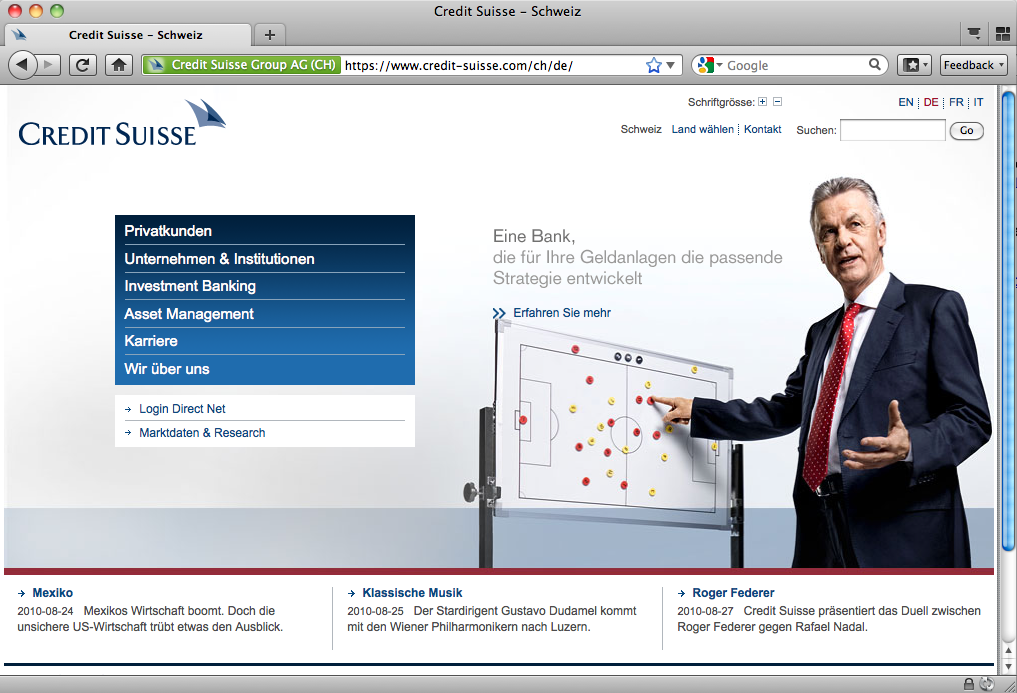 Was ist HTML?
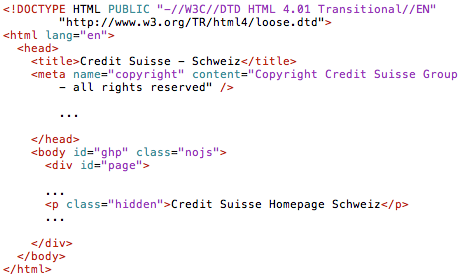 DOCTYPE
KOPF
INHALT
[Speaker Notes: Auf diesem Bild sehen Sie einige rote Begriffe, welche mit spitzen Klammern umgeben sind. Diese roten Begriffe sind Schlüsselwörter, welche wir im Webdesign TAG‘s nennen. Diese Tags gehören zu einer Bestimmten Gruppe von Tags – nämlich zu den HTML-TAGS.
HTML ist eine Abkürzung und bedeutet „Hypertext Markup Language“. Mit dieser Sprache definieren wir Elemente mit Attributen, um Sie als Website im Browser anzeigen zu können. Mithilfe von HTML können diverse Elemente angezeigt werden, wie Formulare, Tabellen und Bilder.]
HTML 5
Das Doctype

HTML 4.01 Transitional


HTML 5
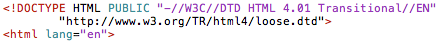 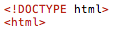 [Speaker Notes: Da es viele verschiedene Arten von HTML gibt, benötigen die Browser das Doctype mit einer Referenz zu deren Dokument-Typ-Deklaration, um die Inhalte nach korrektem Standart anzuzeigen. Das html-Tag benötigte dazu noch dessen Namensraum definiert.
Das HTML 5 benötigt keines dieser DTD‘s mehr, weshalb wir nur noch <!DOCTYPE html> schreiben müssen.]
HTML 5
Formularelemente
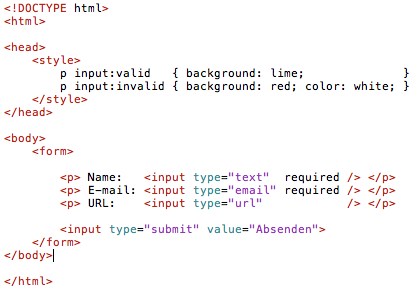 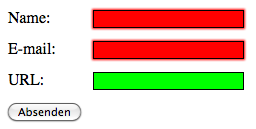 HTML 5
GeoLocation
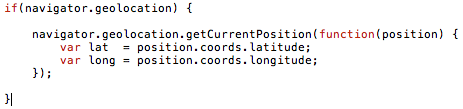 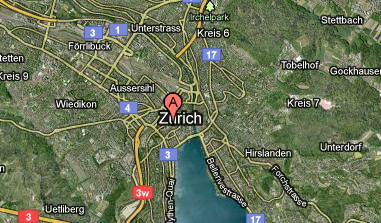 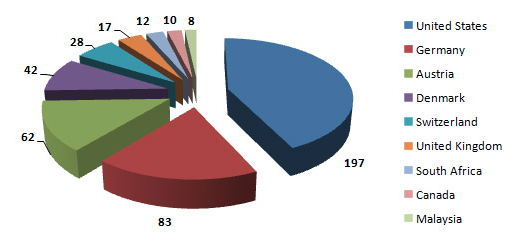 Java Server Faces
Was ist das?
Was kann man damit machen?
Wie haben wir es verwendet?
Java Server Faces
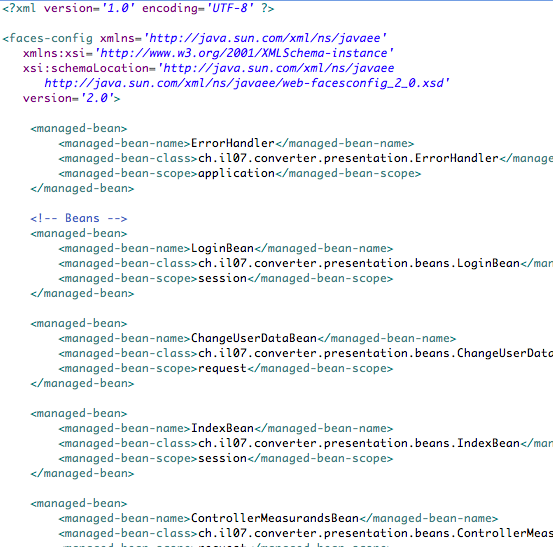 Was ist das?

Framework
MVC
Verbessertes Struts
Java Server Faces
Was kann man damit machen?
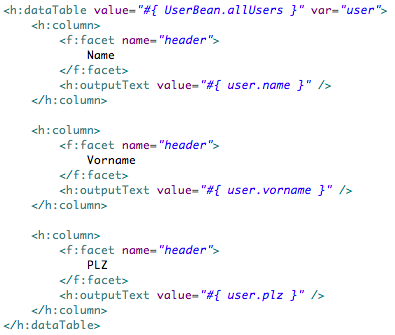 Java Server Faces
Wie haben wir es verwendet?

Beans
HTML/JSF

ErrorHandler
Helper
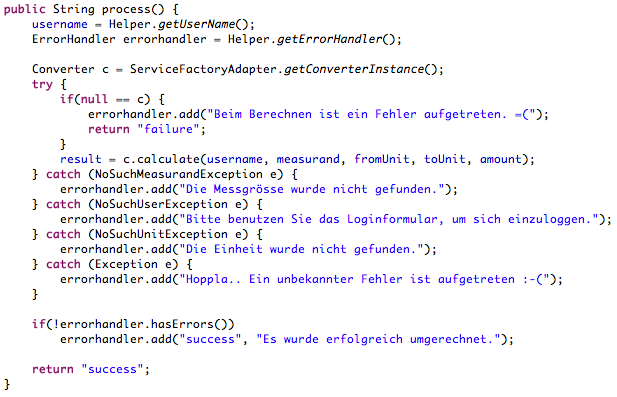 [Speaker Notes: Nächster: Fabio / David]
Prototyp / Stand Alone
Modul 1
Projektplanung
HTML Prototyp (Single User)
Modul 2
Swing Prototyp (Single User)
Modul 3
JSF Weblösung (Multi User)
Web-Lösung
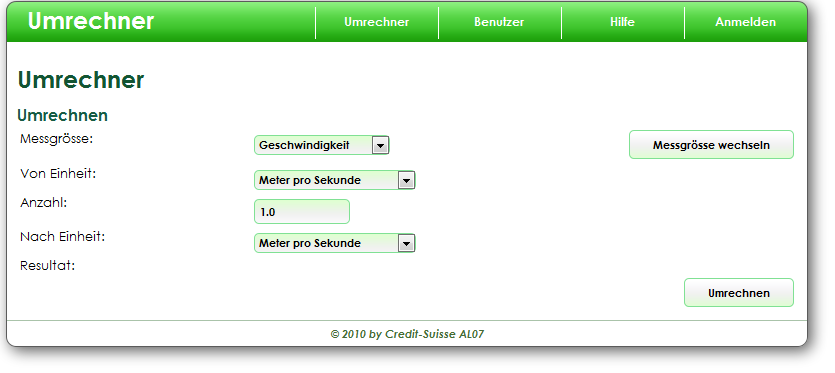 Fazit
Stimmung
Lerneffekt
Lehrer
Neue Technologien gebraucht
Disziplin
Kommunikation
Mehr Standardprodukte
Positiv
Negativ
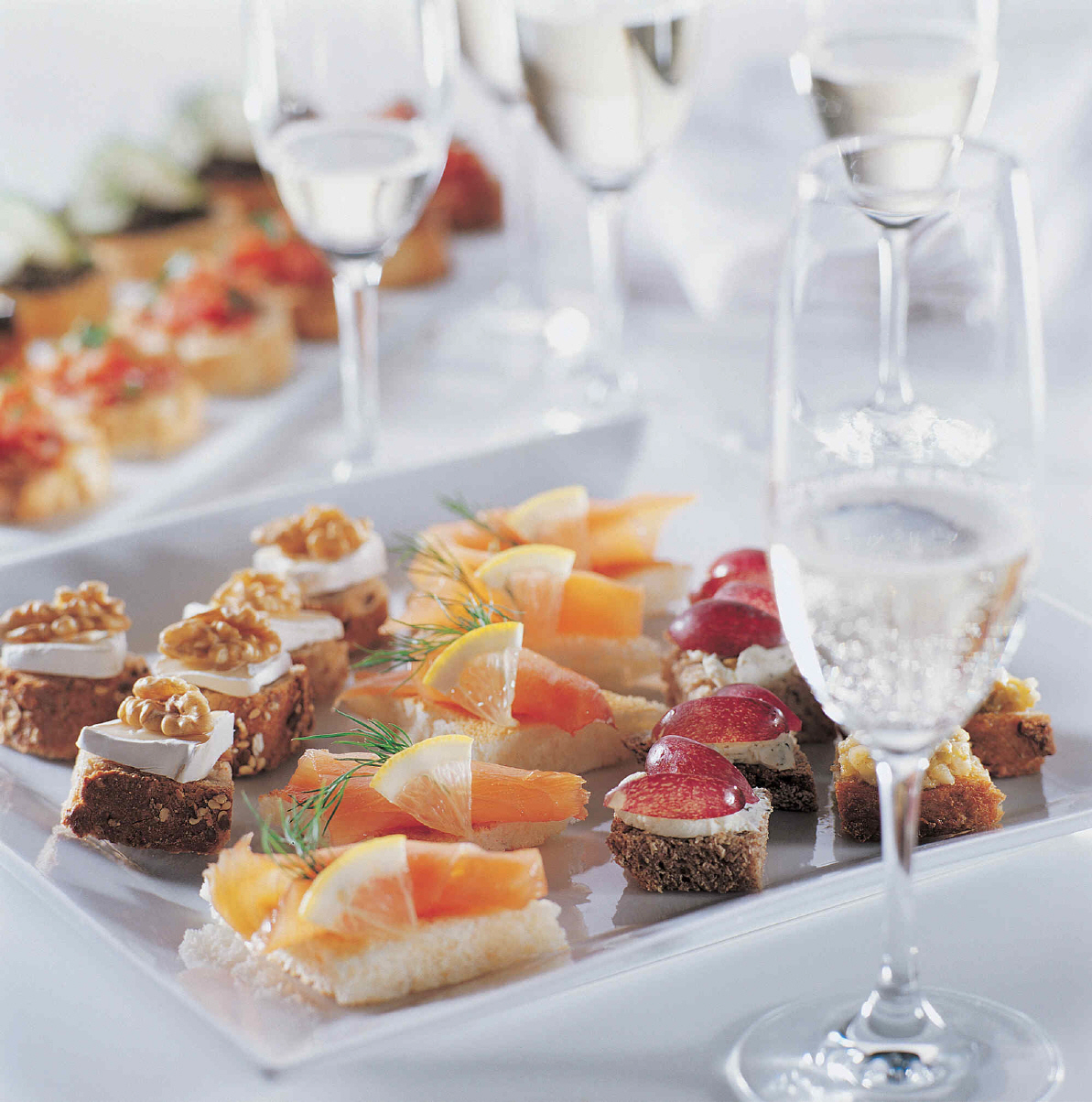 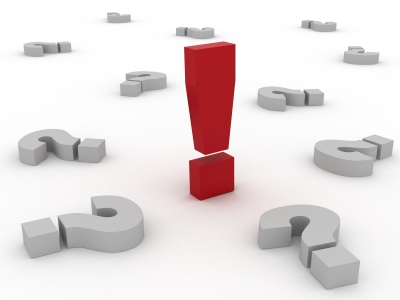